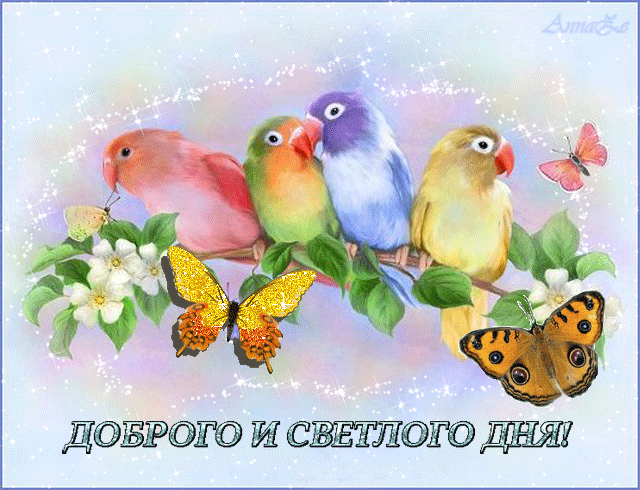 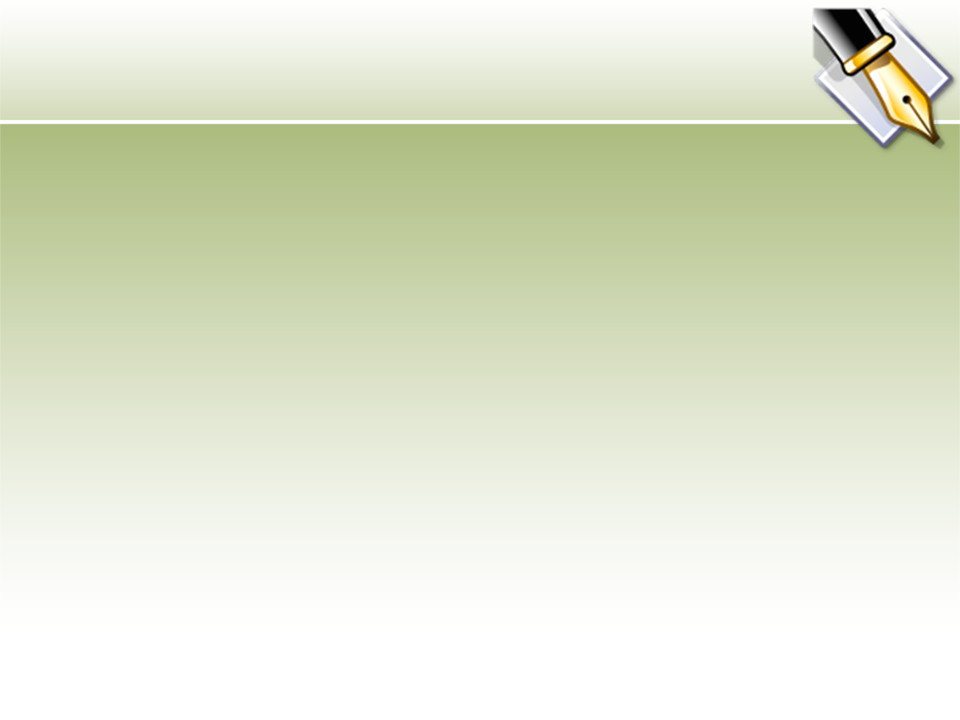 Гора «Русская грамотность»
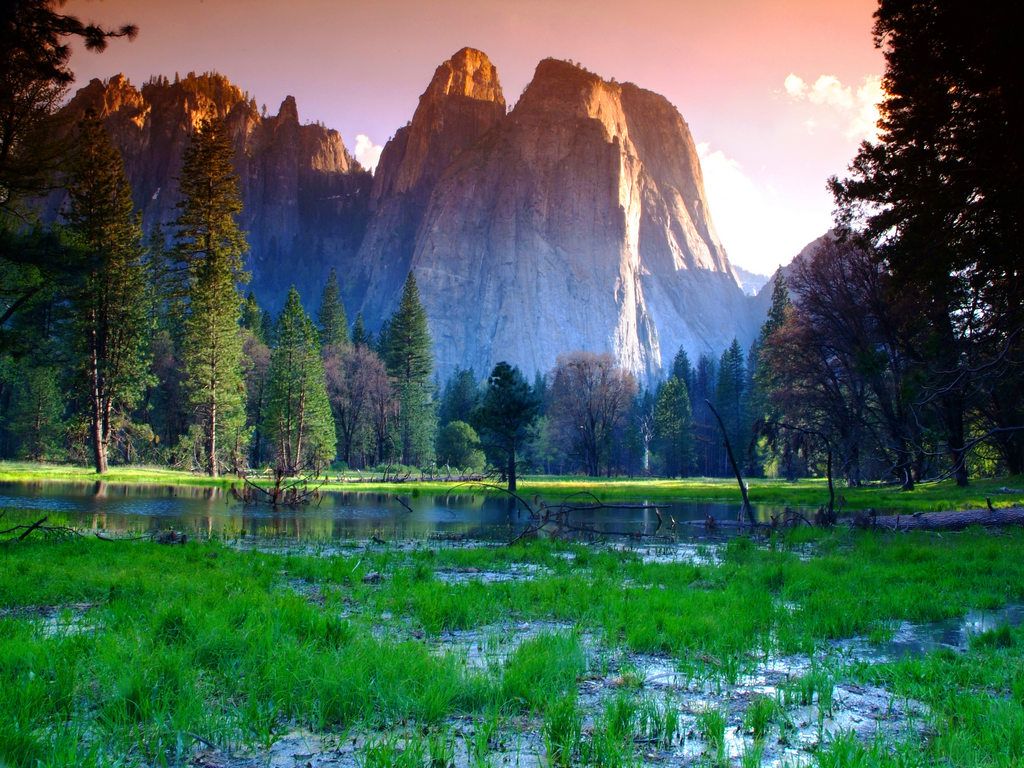 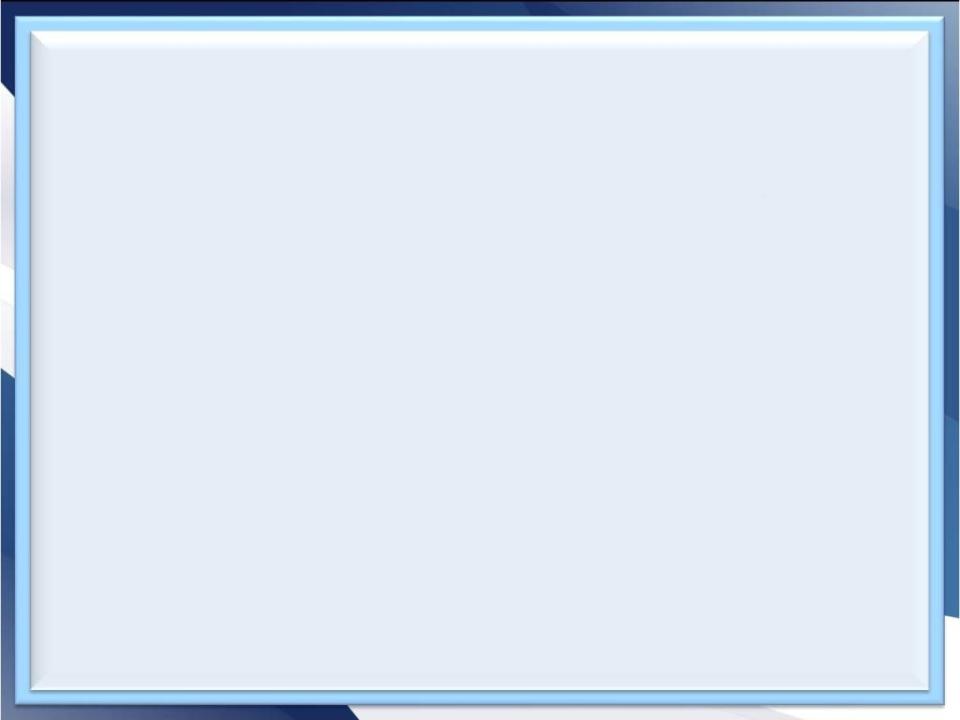 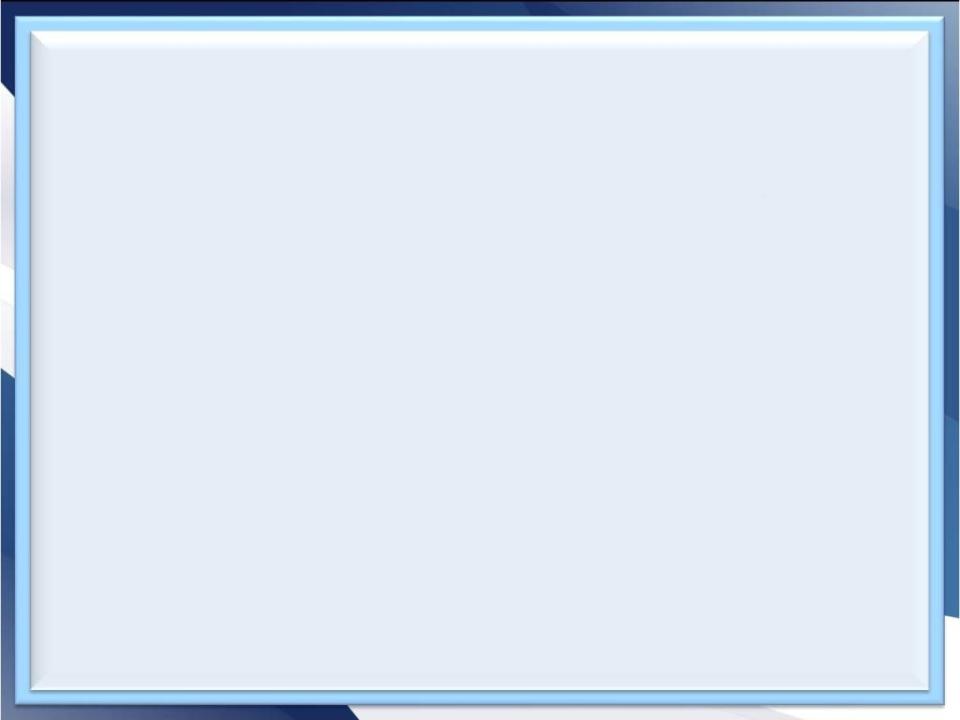 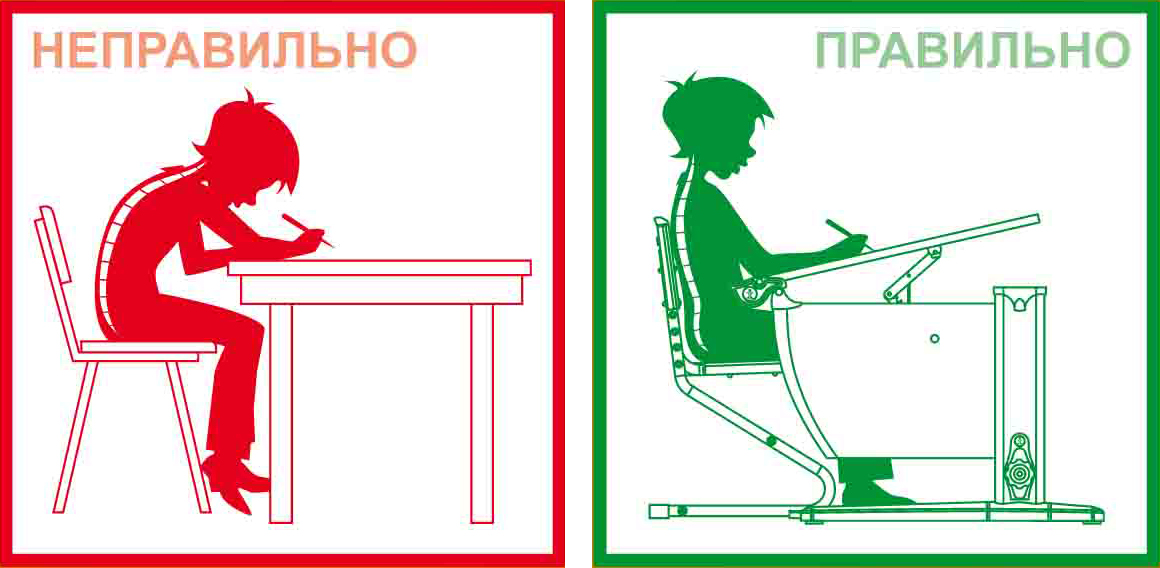 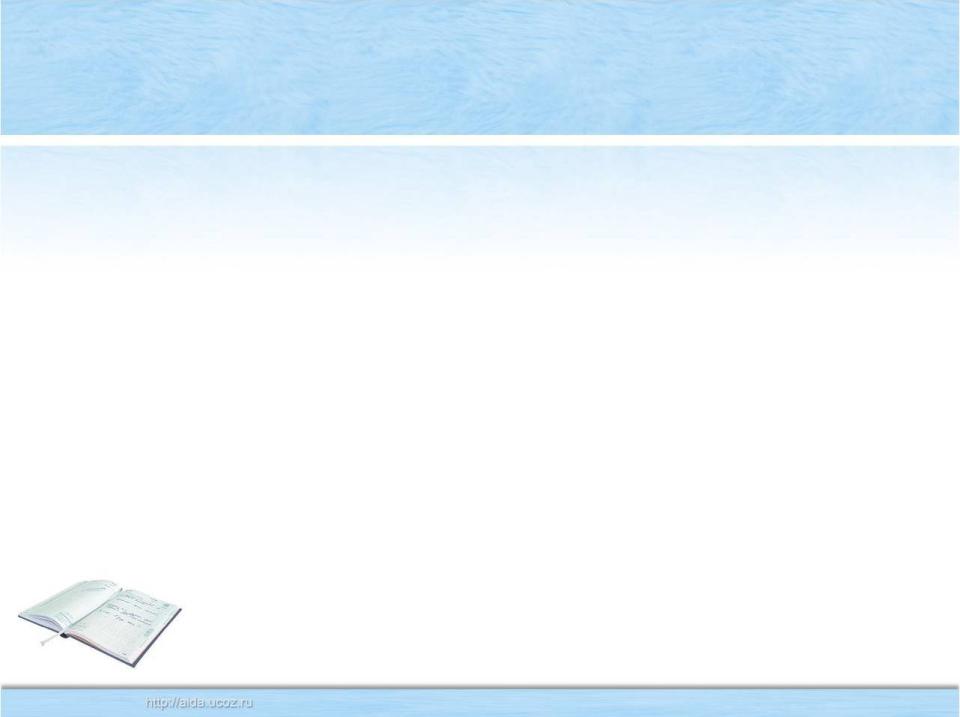 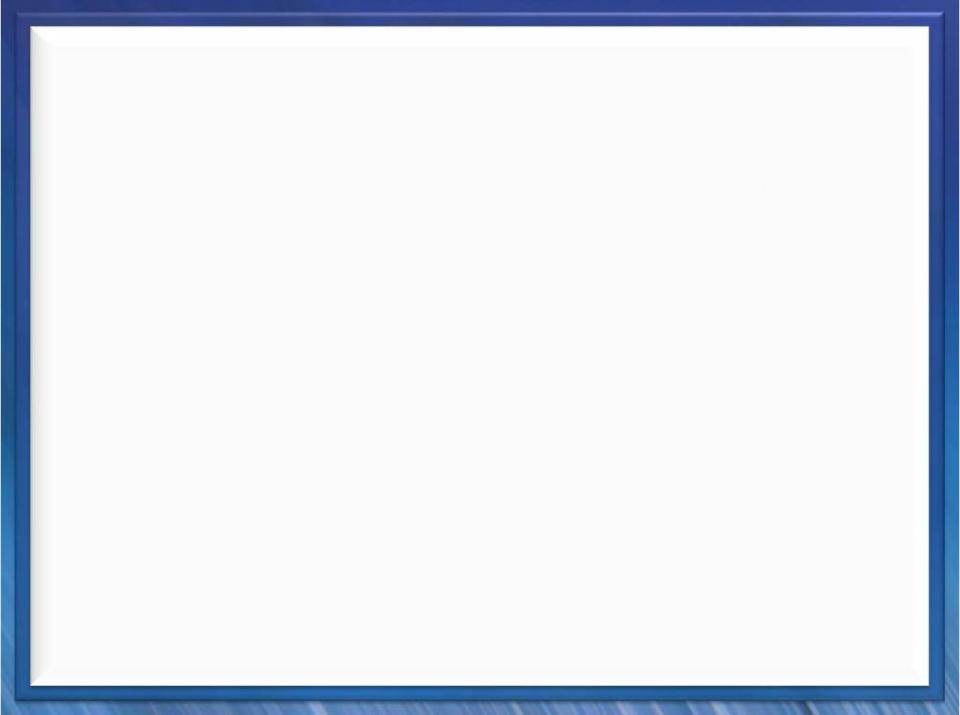 Минута чистописания
Продолжите дорожку из букв
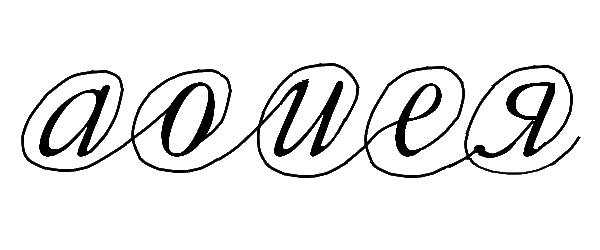 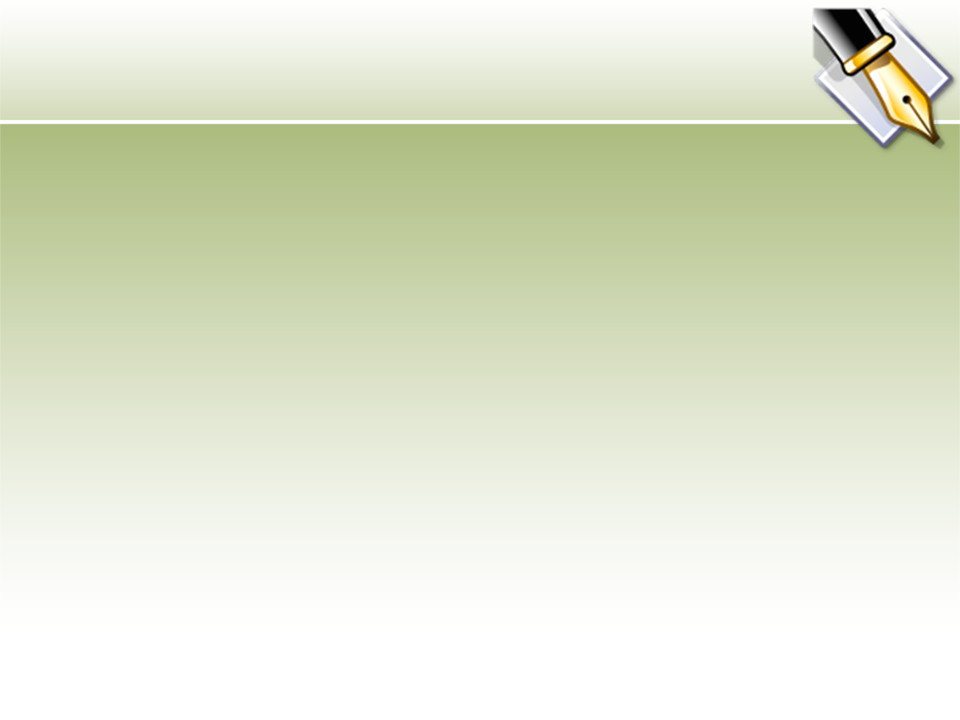 Гора «Русская грамотность»
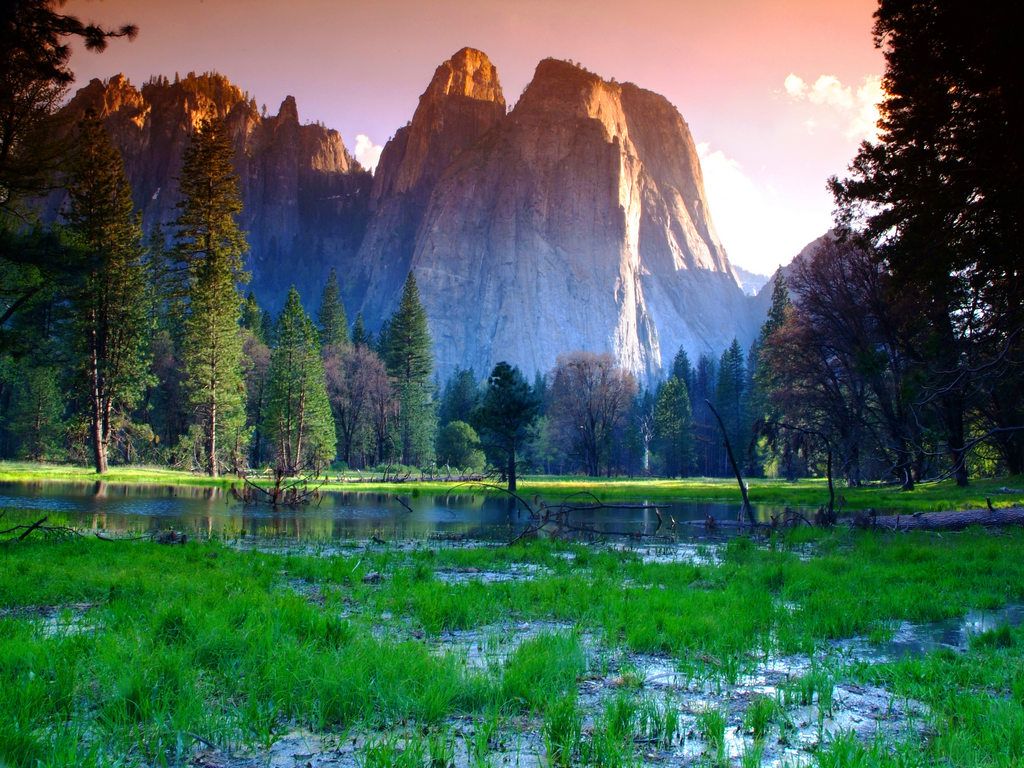 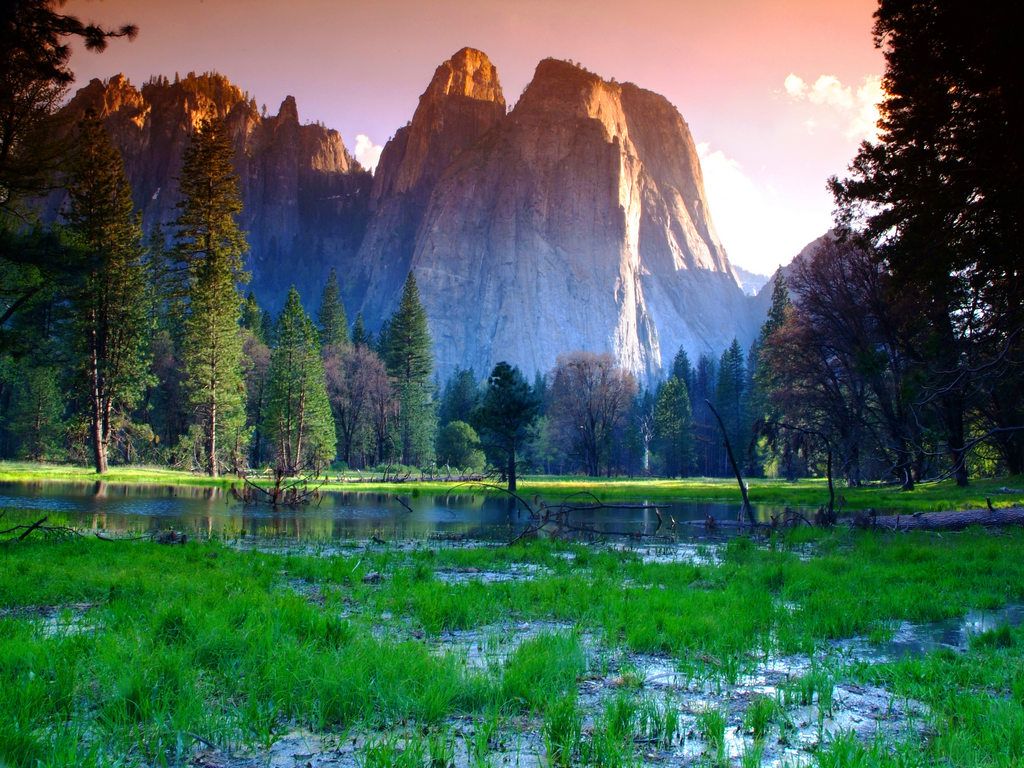 л
ш
=
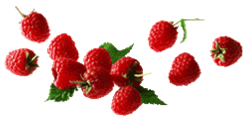 м   шина
а
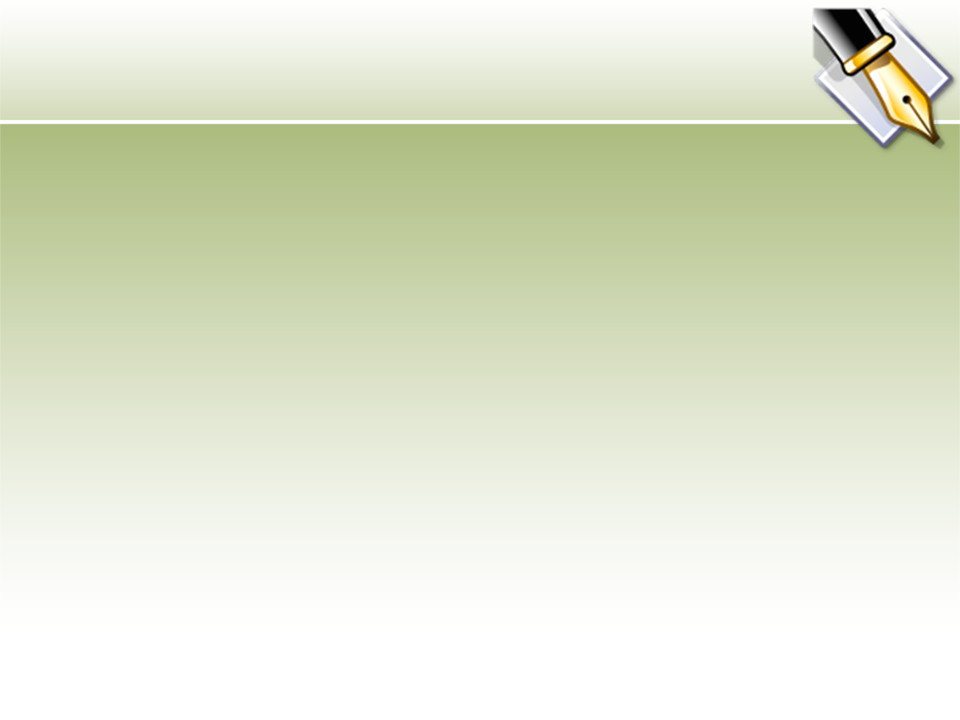 Гора «Русская грамотность»
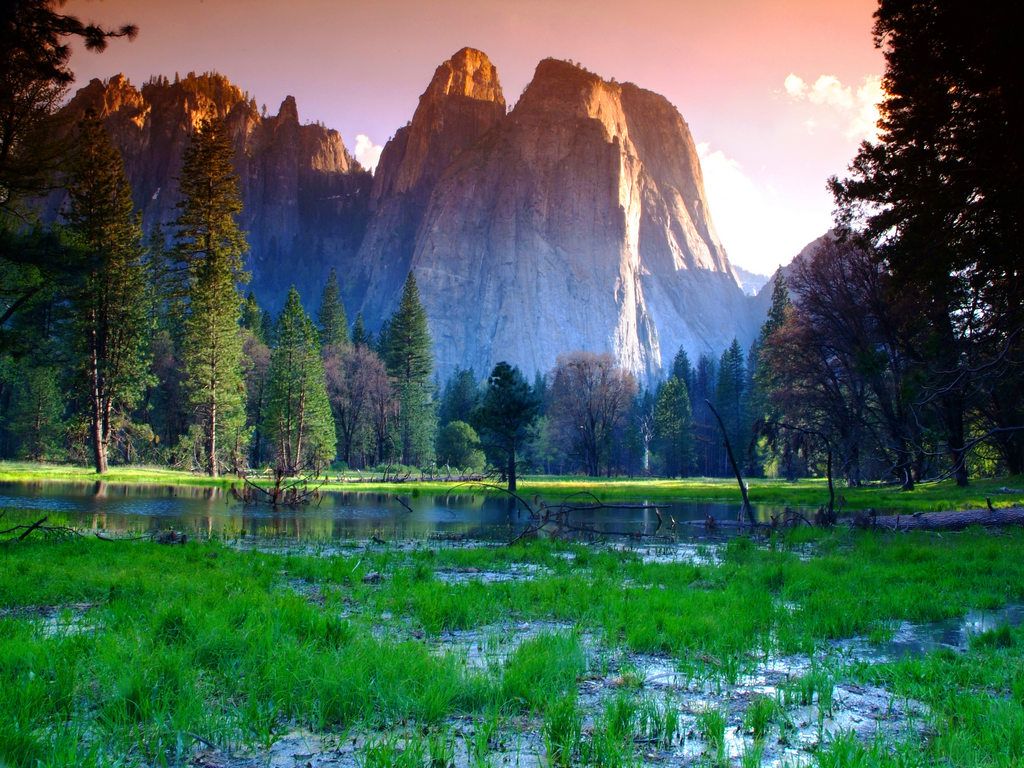 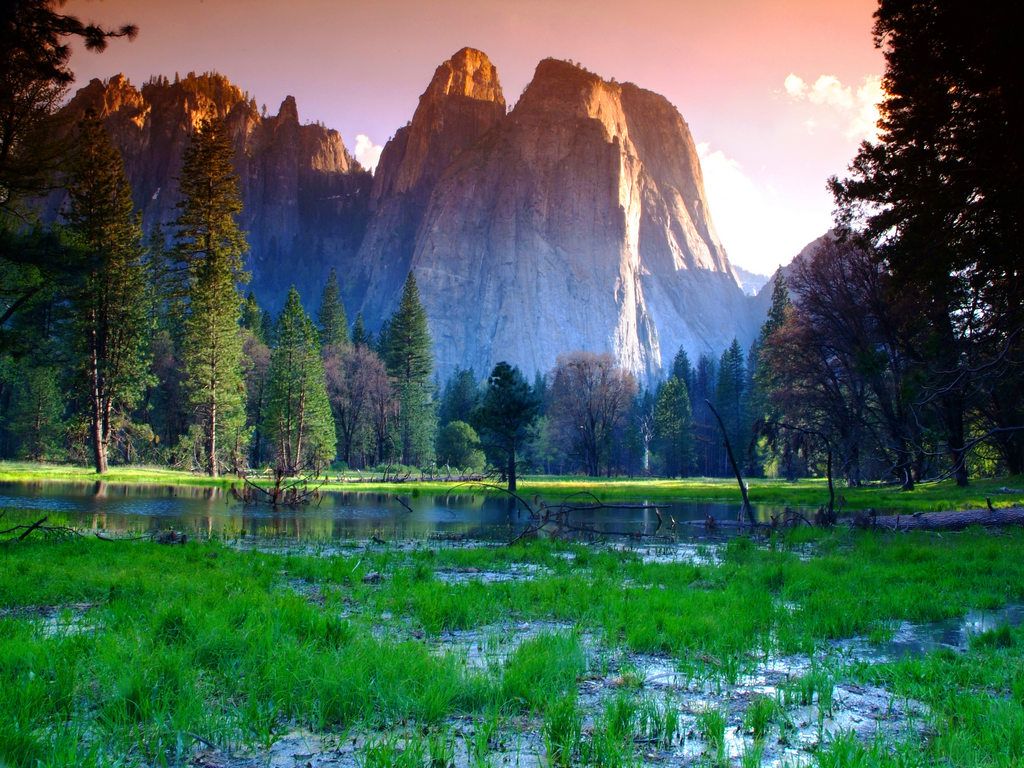 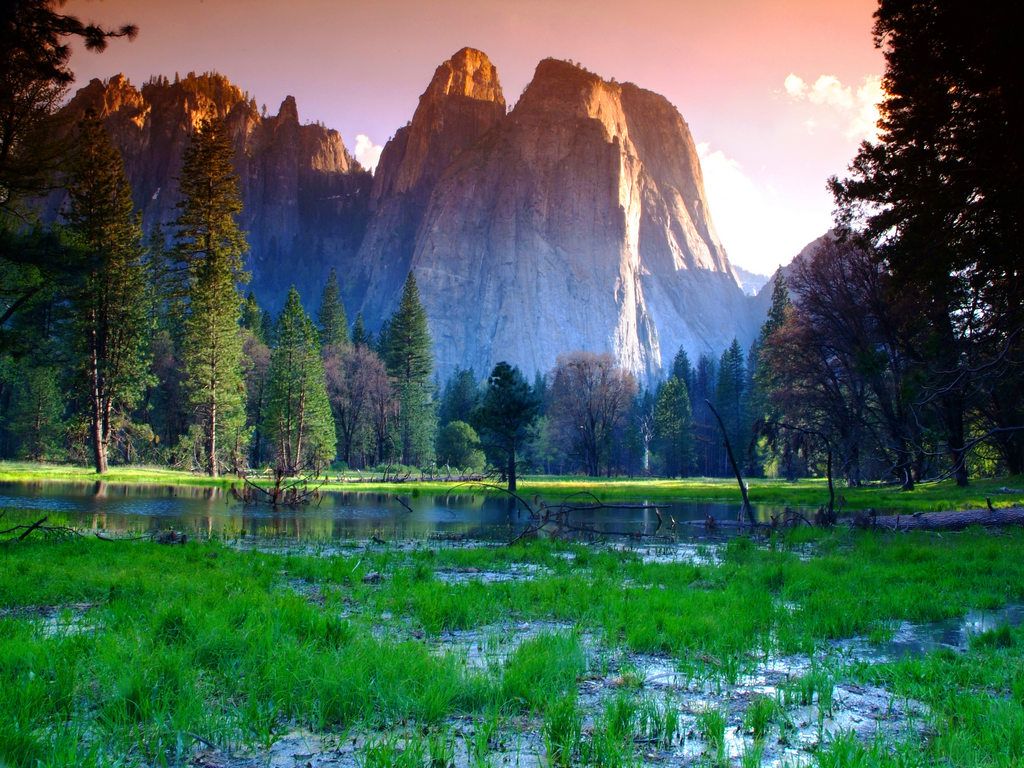 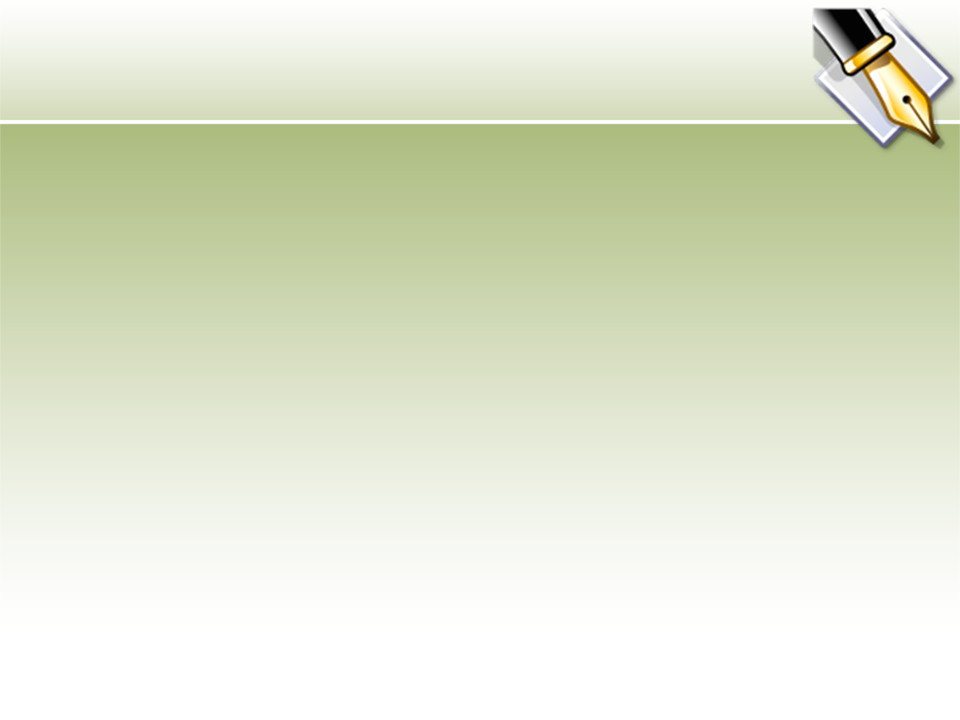 Гора «Русская грамотность»
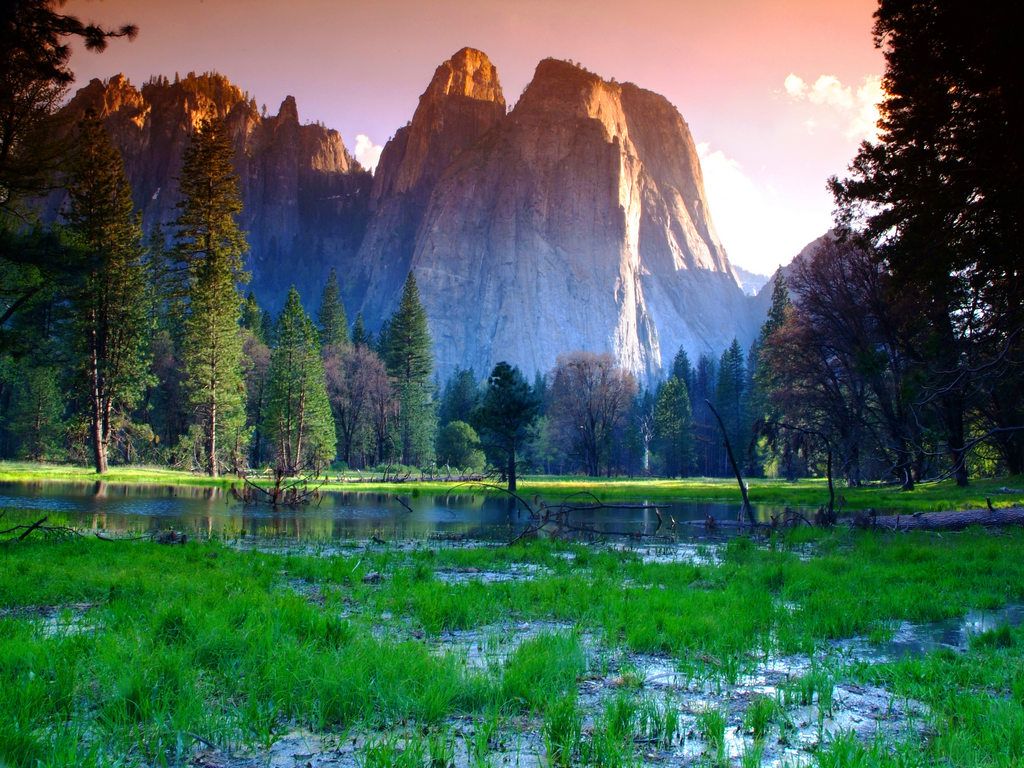 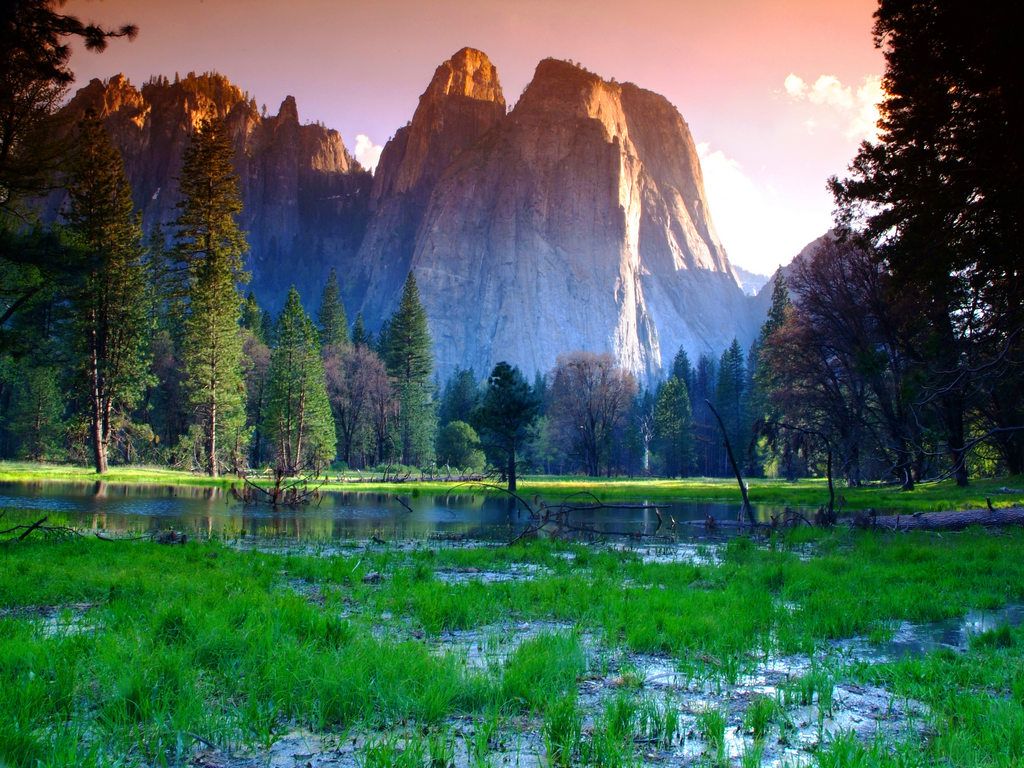 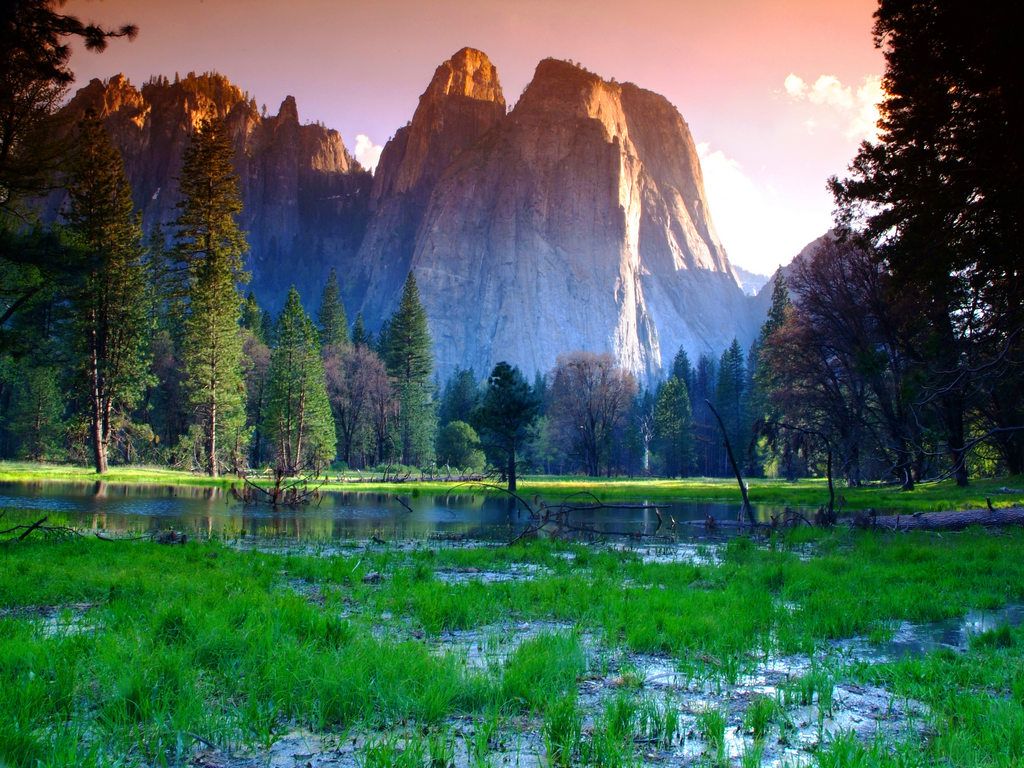 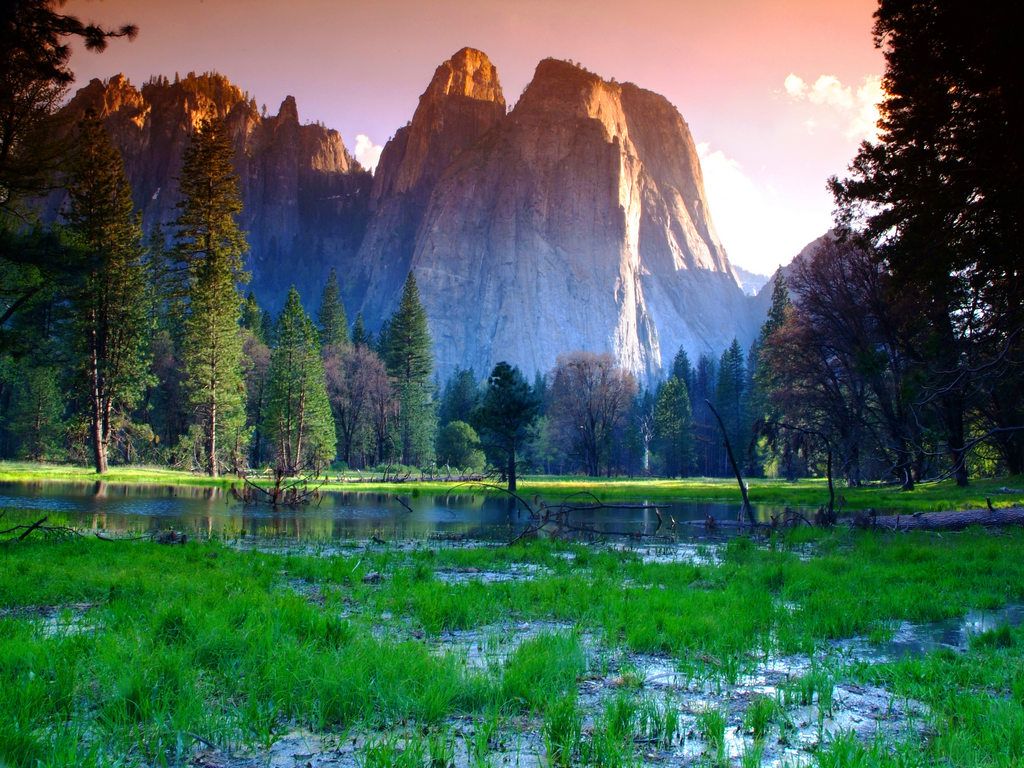 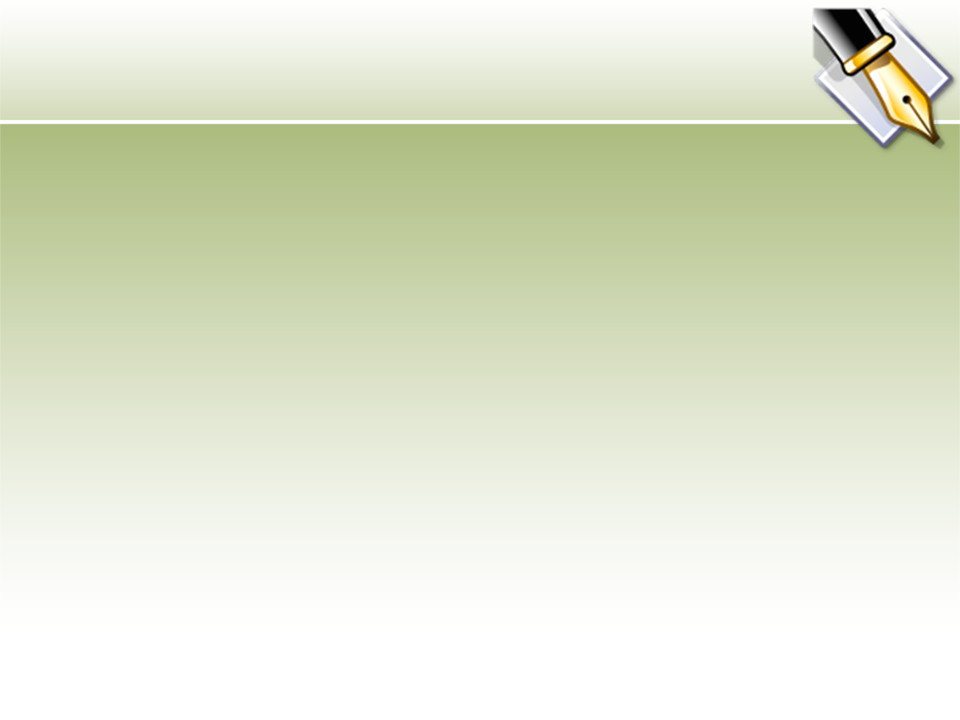 Работа по учебнику
Страница 
Упражнение
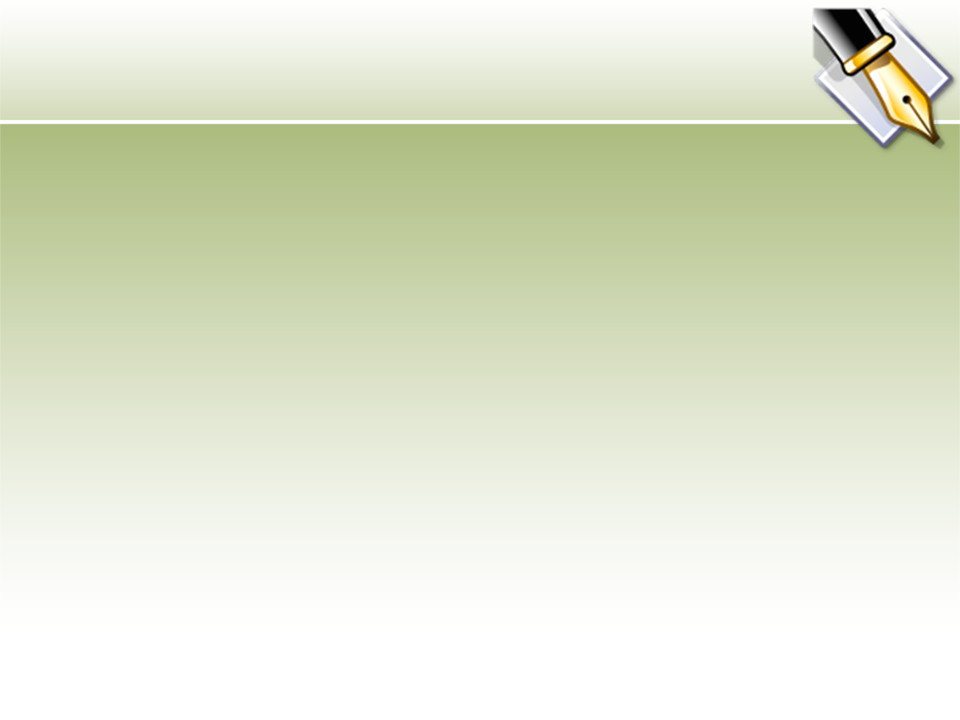 Гора «Русская грамотность»
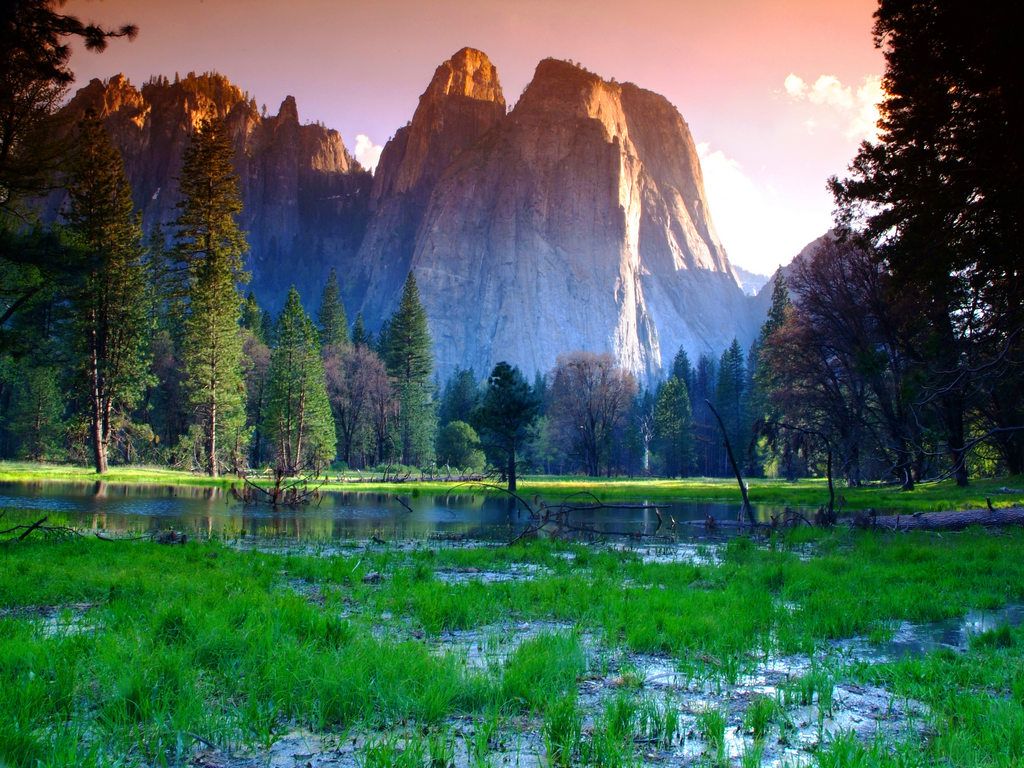 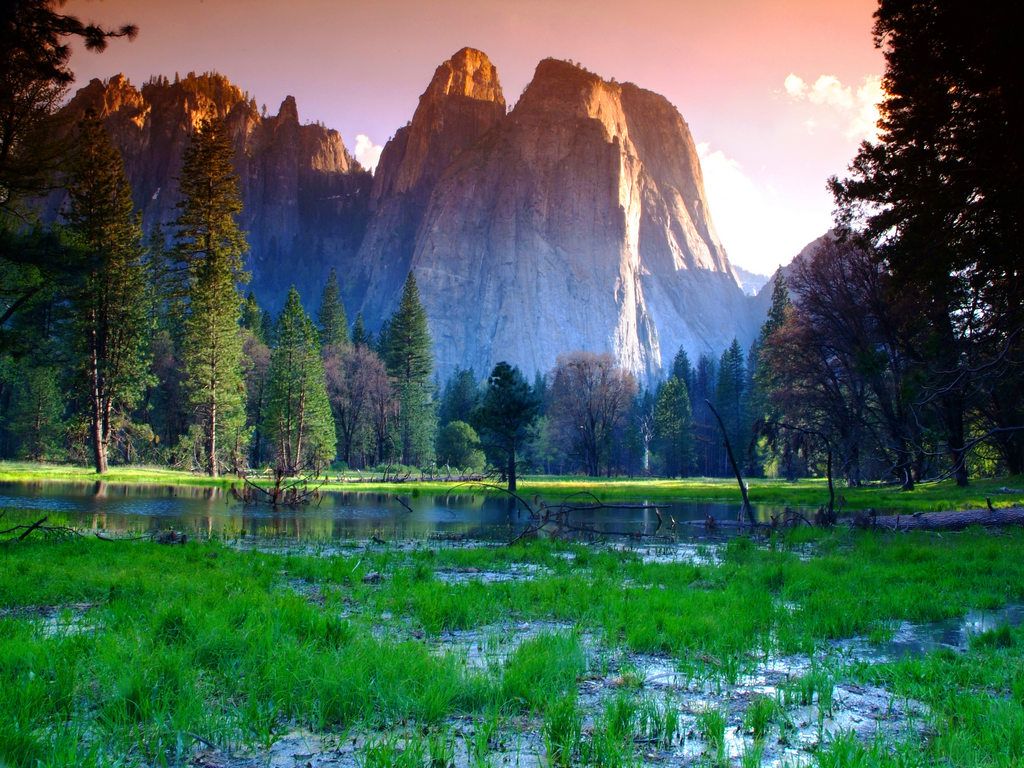 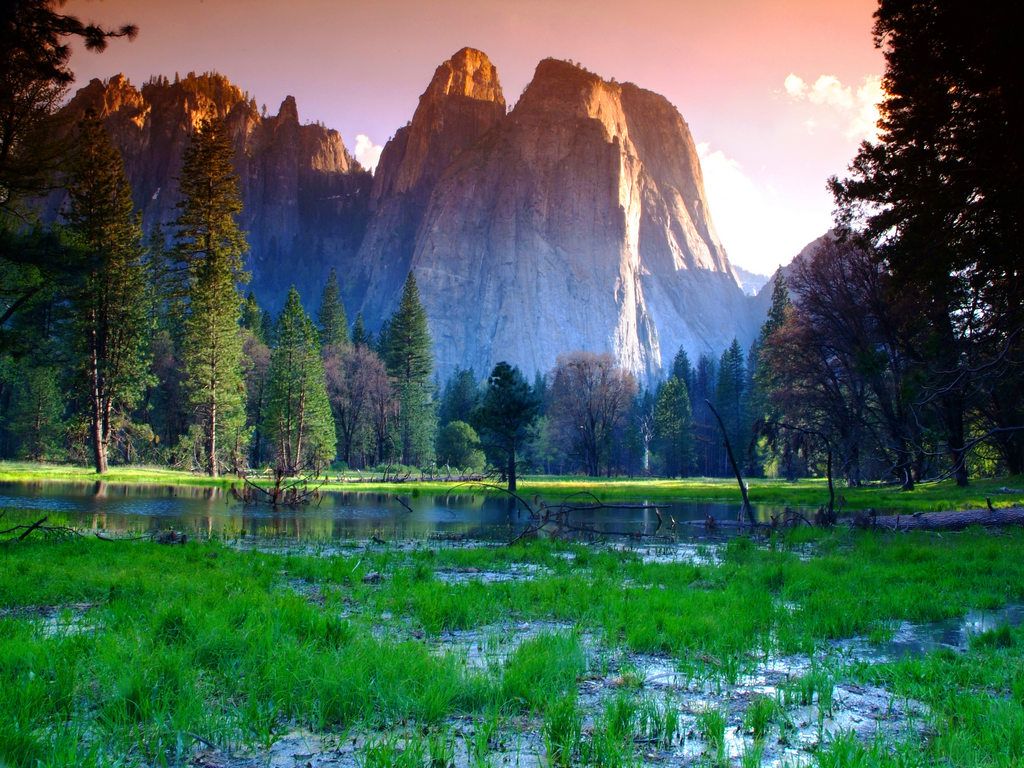 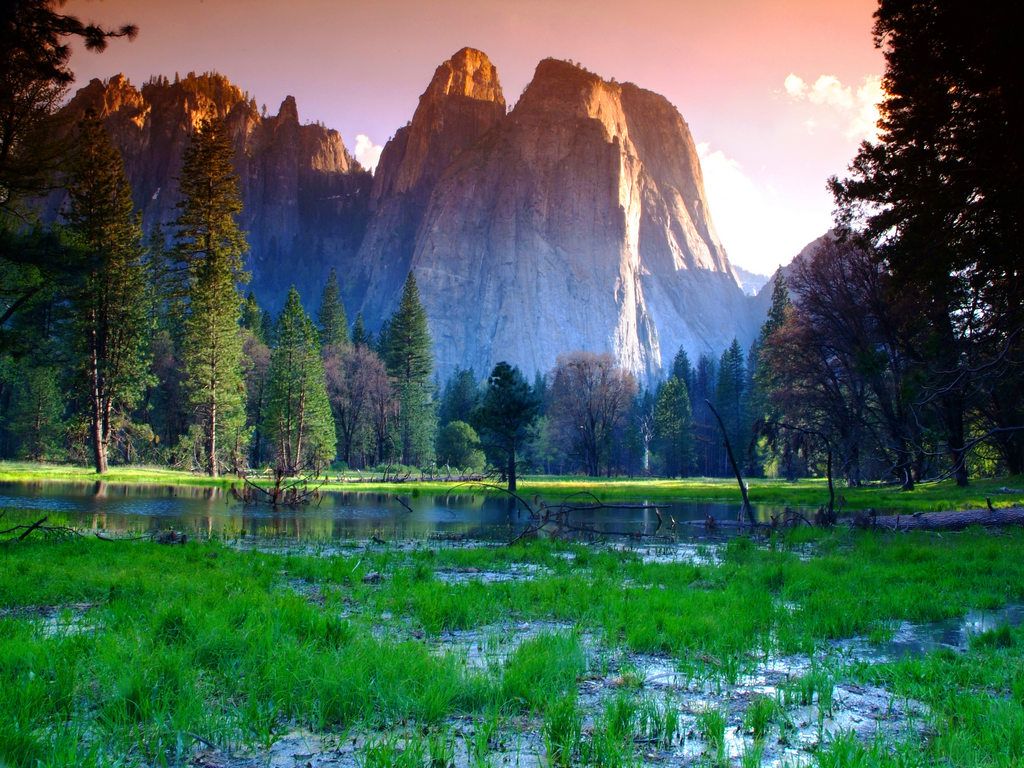 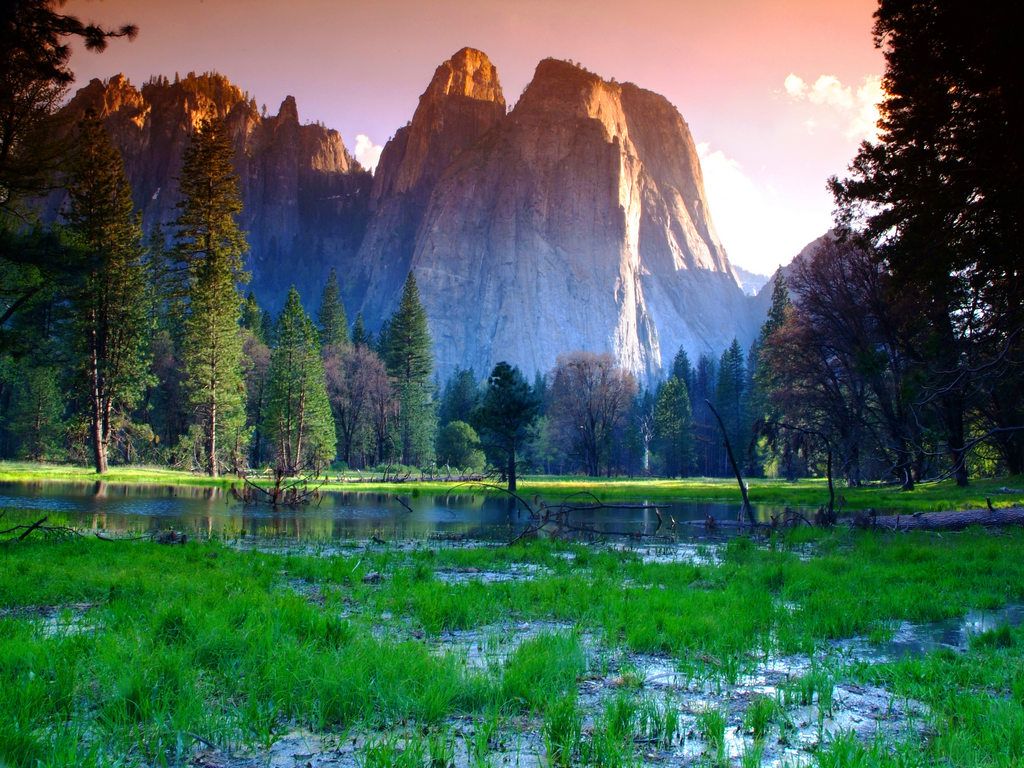 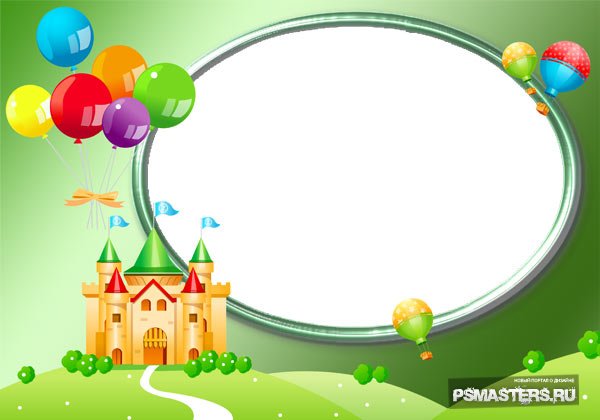 Физминутка
Прыг-скок
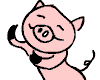 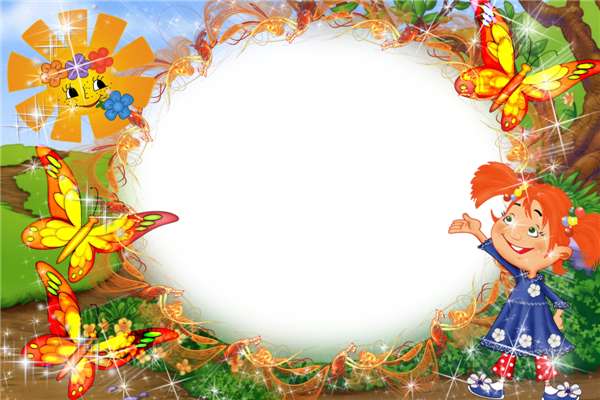 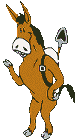 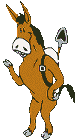 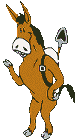 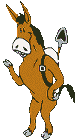 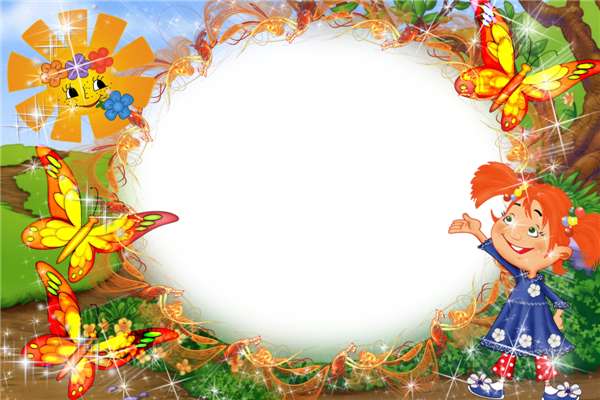 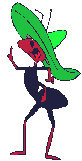 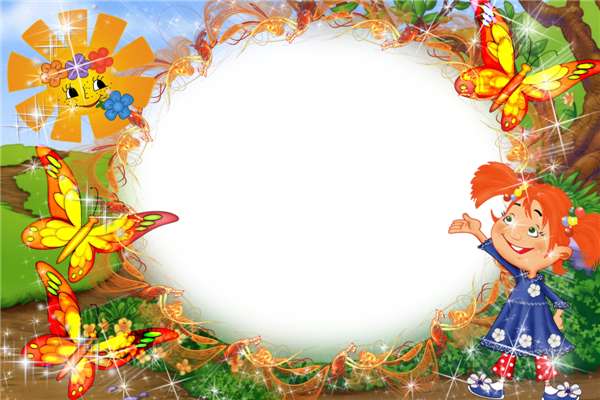 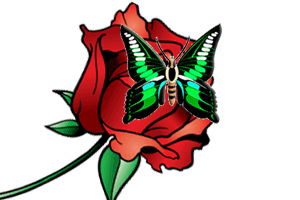 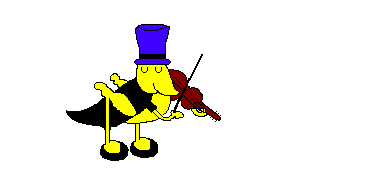 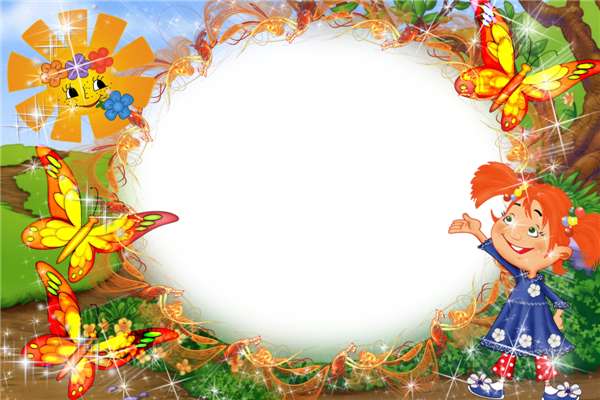 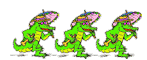 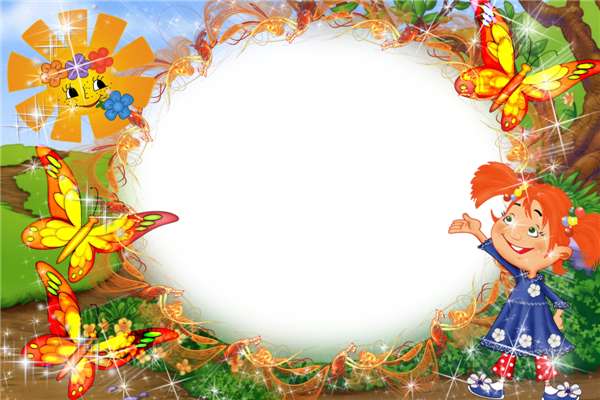 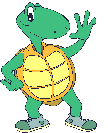 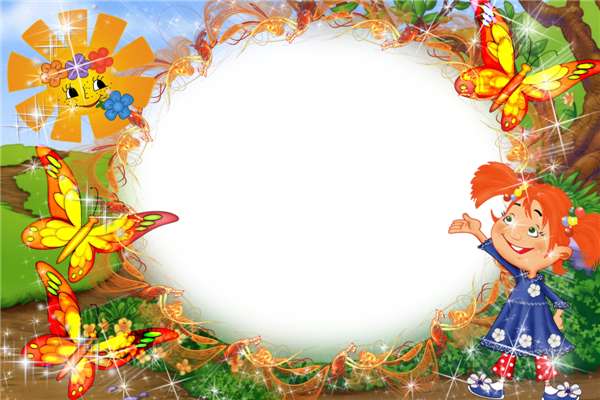 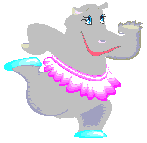 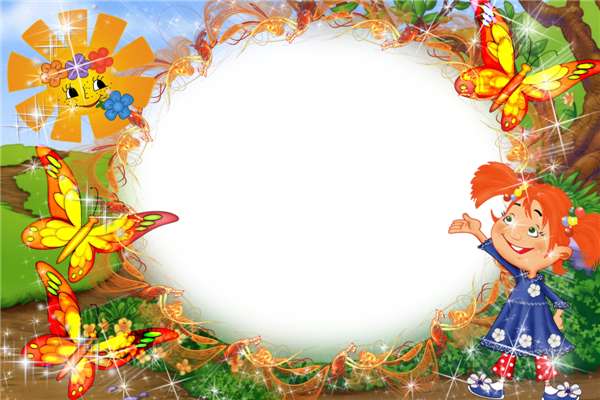 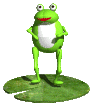 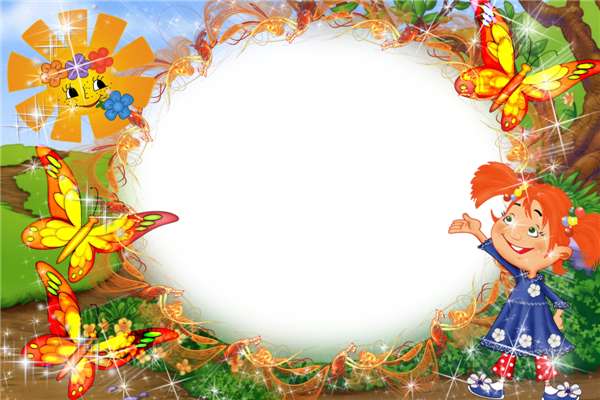 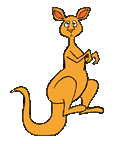 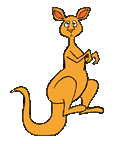 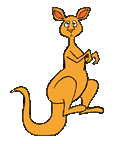 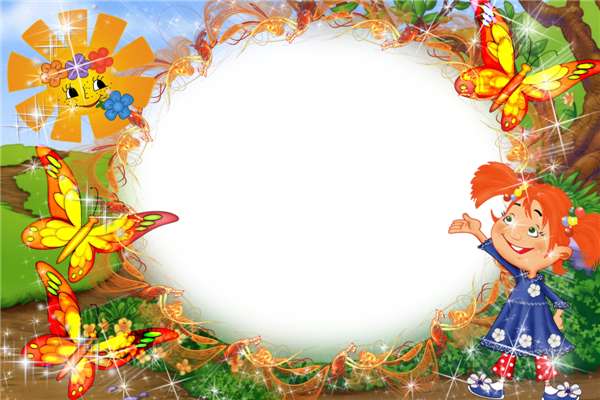 Будьте 
ЗдоровЫ!
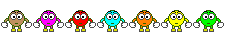 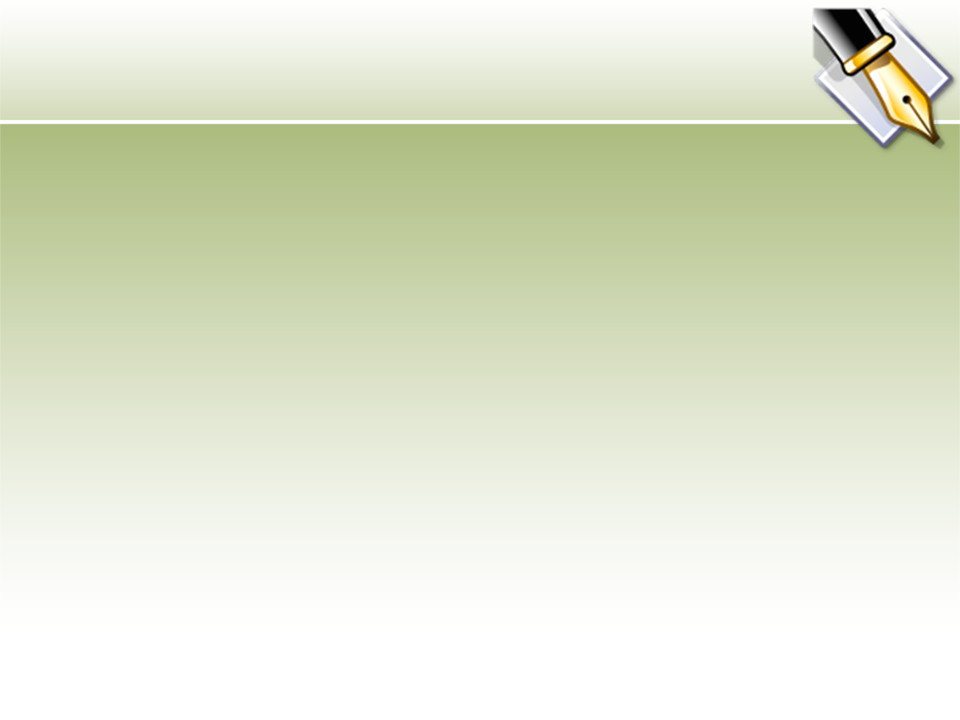 Игра 
«Поймай бабочку»
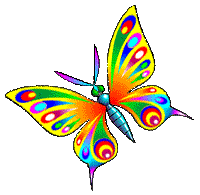 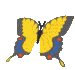 Г
Б
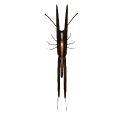 К
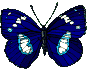 П
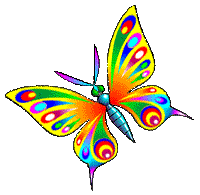 Д
Т
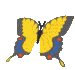 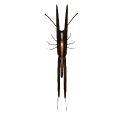 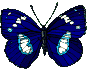 С
з
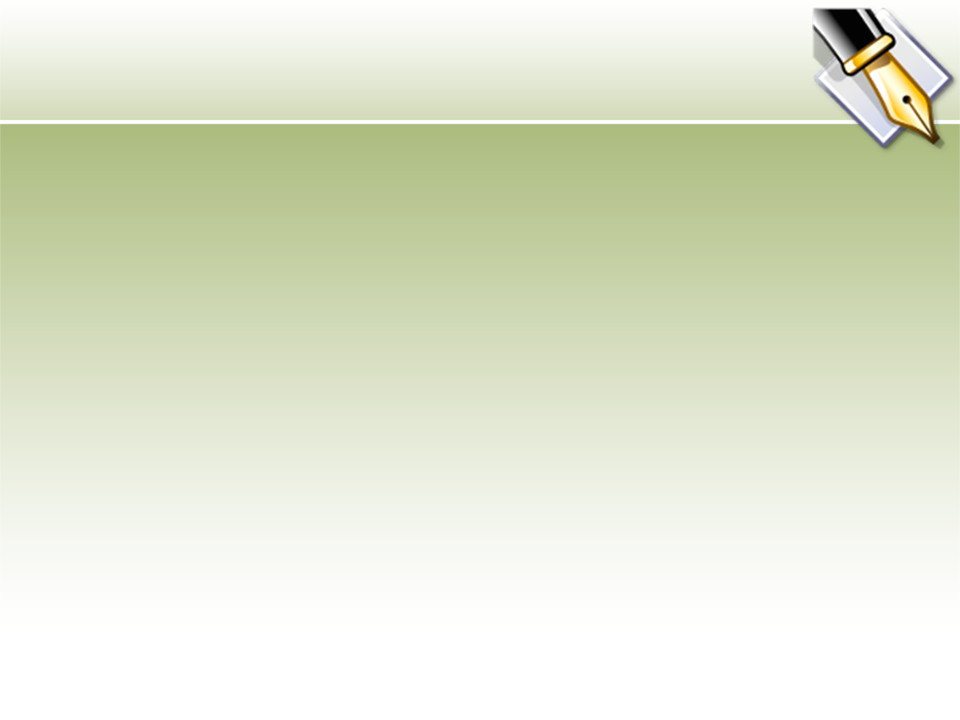 Гора «Русская грамотность»
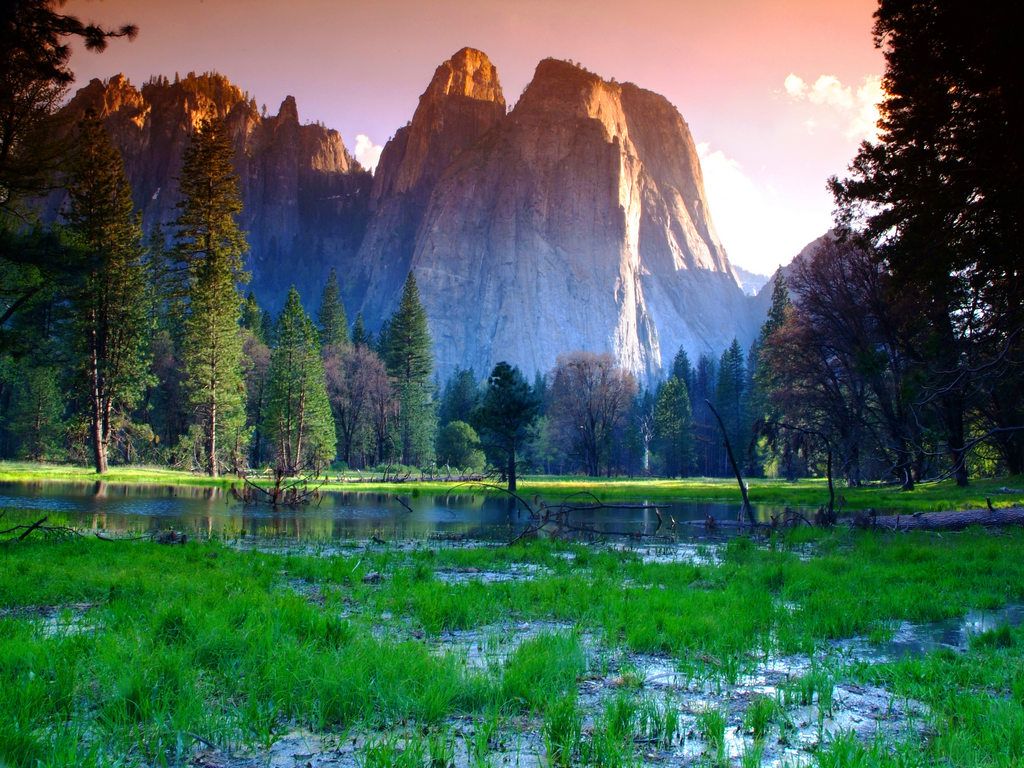 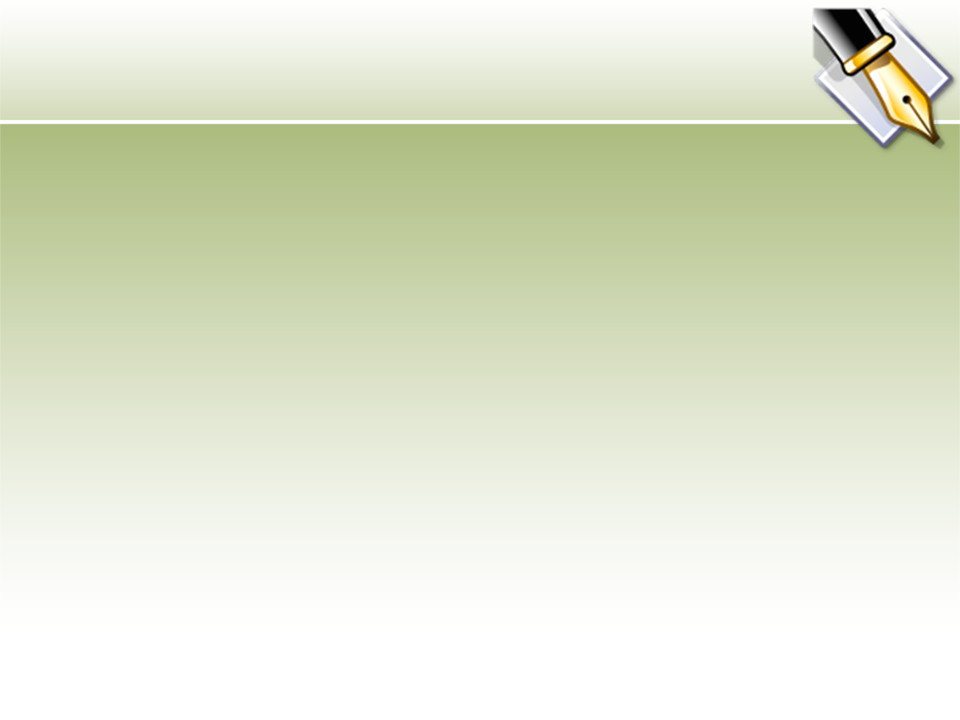 2 к
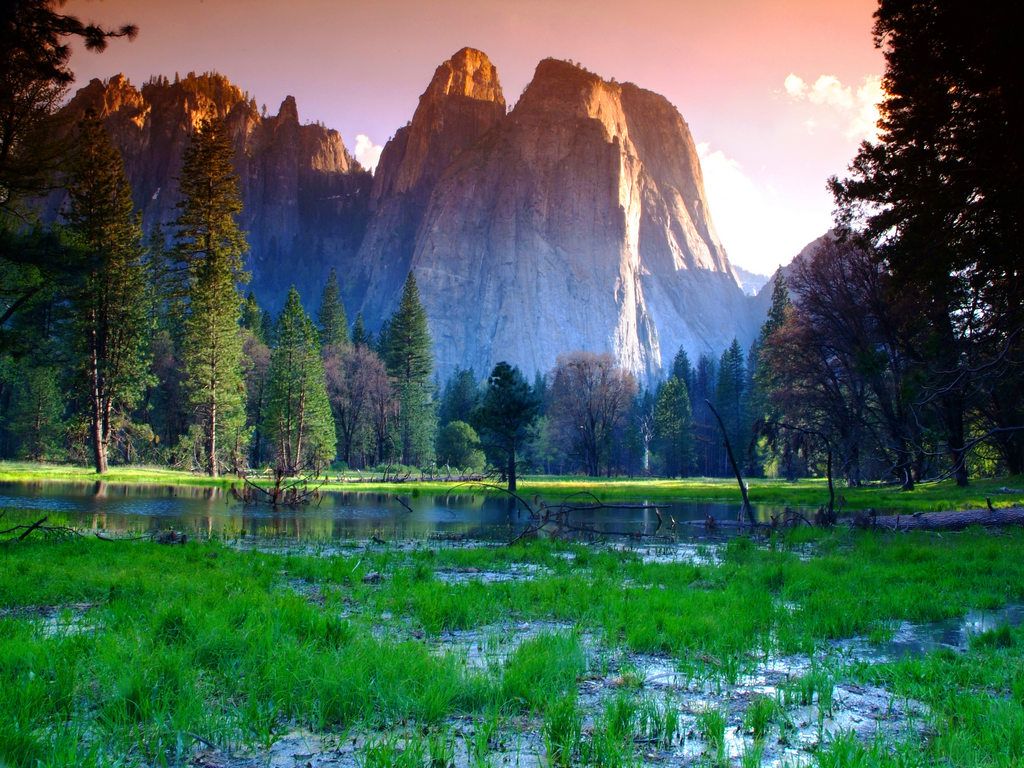 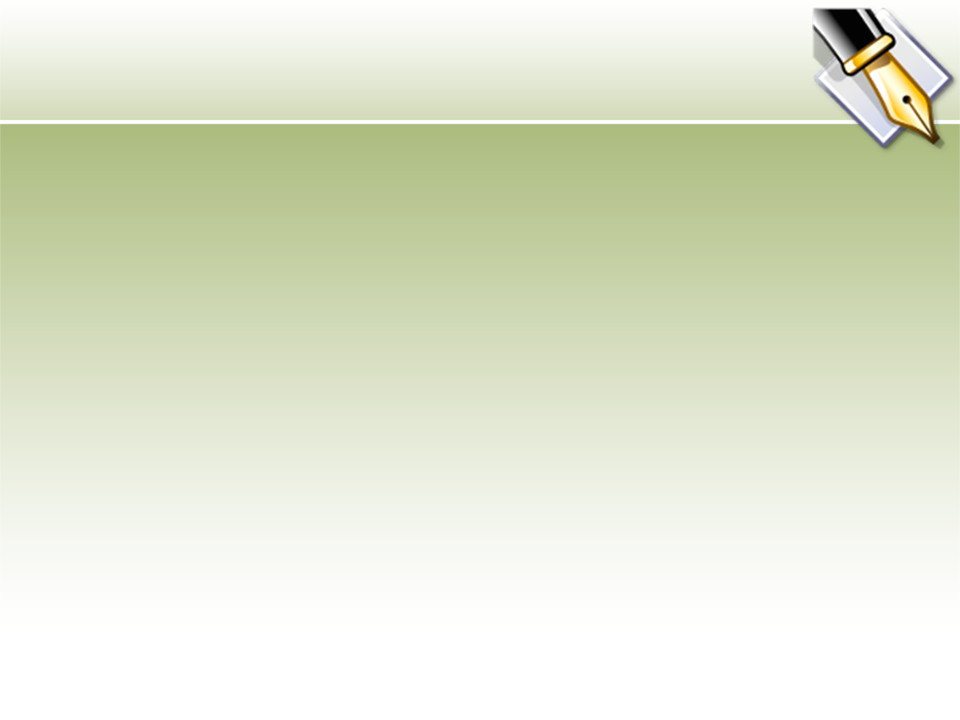 Молодцы!СПАСИБО ЗА УРОК!
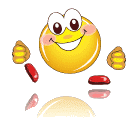